Проектная идея – от замысла к реализации
Надежда Ивановна КУЗНЕЦОВА, 

заместитель директора 
БУК г. Омска «Омские муниципальные библиотеки»

Lib.omsk.ru
Ситуация 2. 
Библиотека им. Зои Космодемьянской находится в удалённом от центре города микрорайоне, обладает прилегающей к ней уличной, огороженной забором, территорией общей площадью 6 тыс. кв.м.
Проблема: территория не ухожена, имеются заросли кустарника, требуется спил и кронирование деревьев. На территории учреждения культуры постоянно собираются неблагополучные люди, люди без определённого места жительства, происходит распитие спиртных напитков, звучит брань.
Предложите решение проблемы.
«Книжный сад» в библиотеке им. Зои Космодемьянской
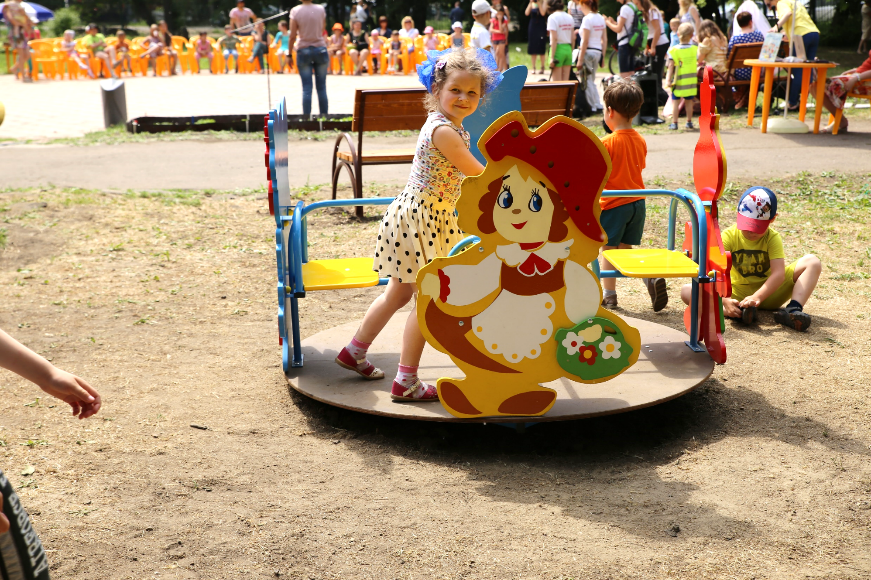 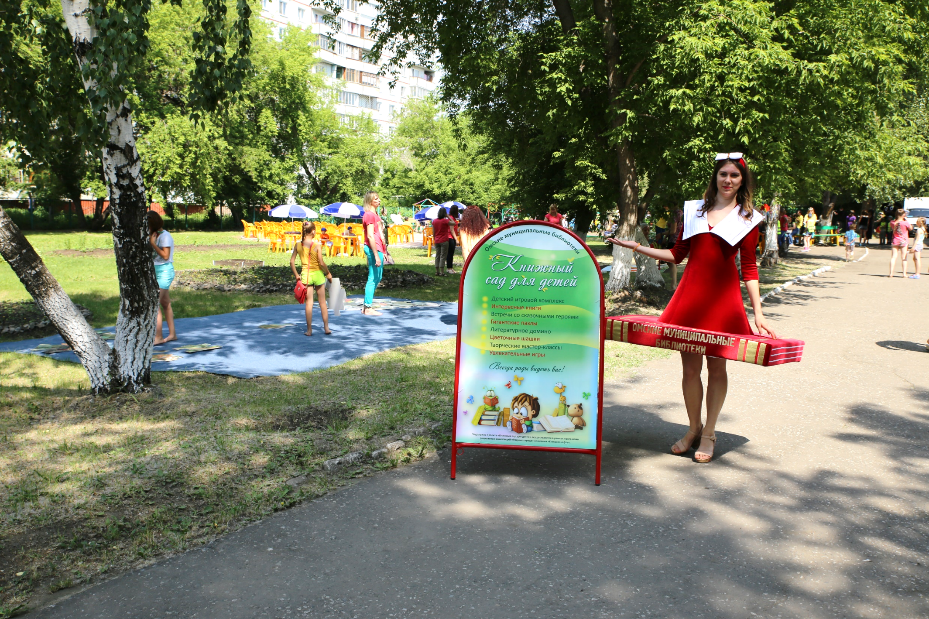 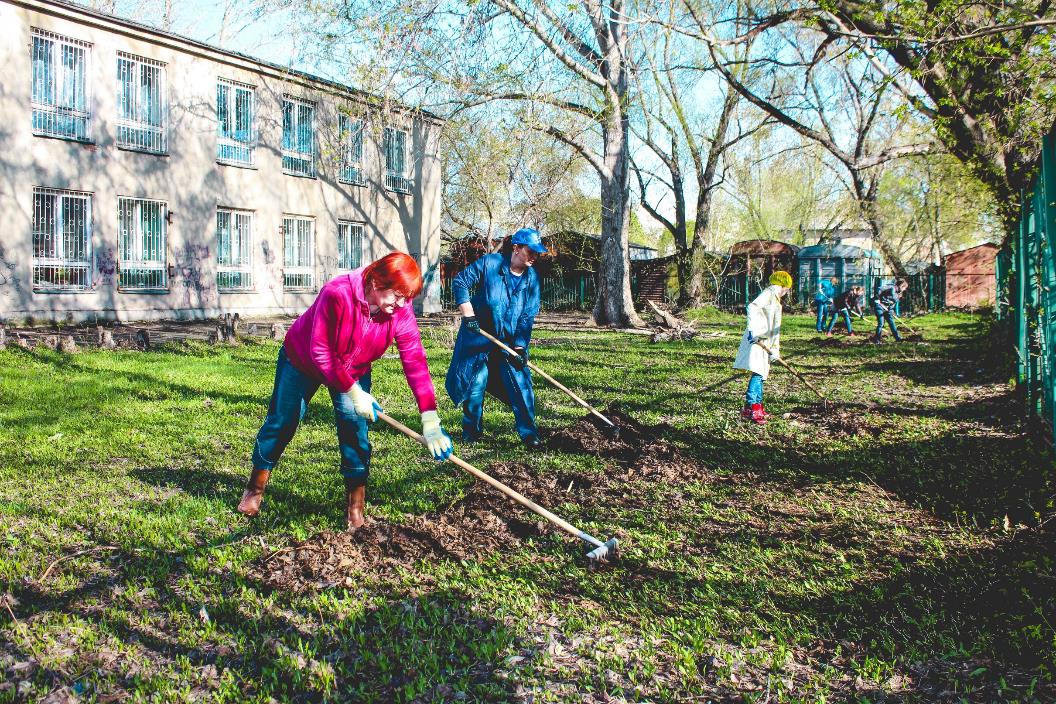 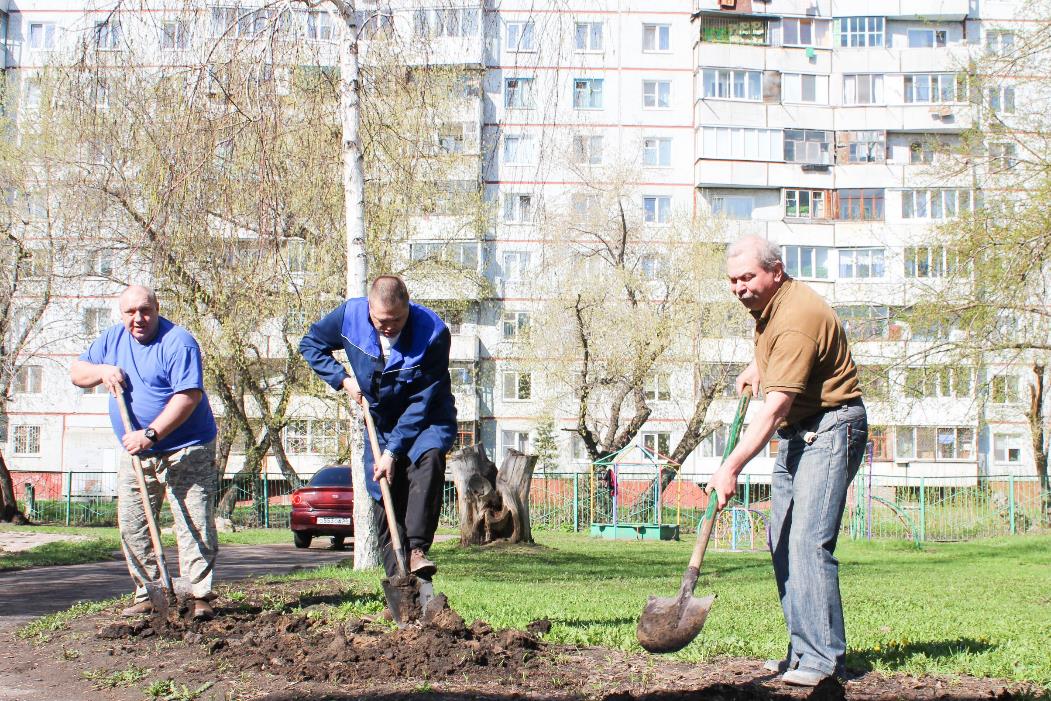 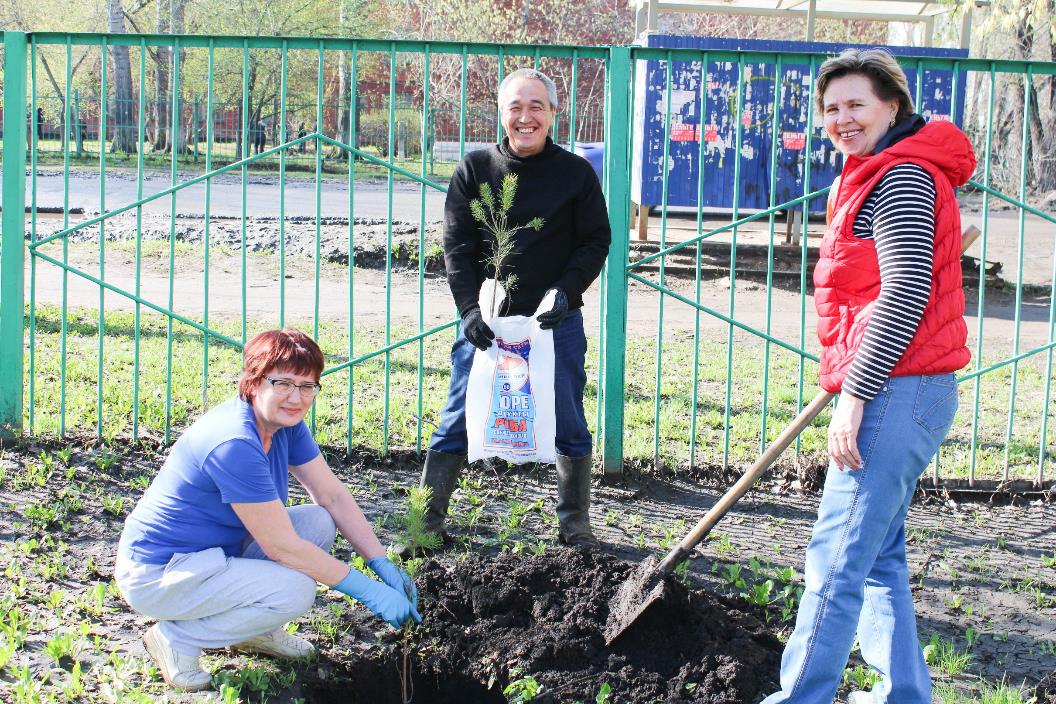 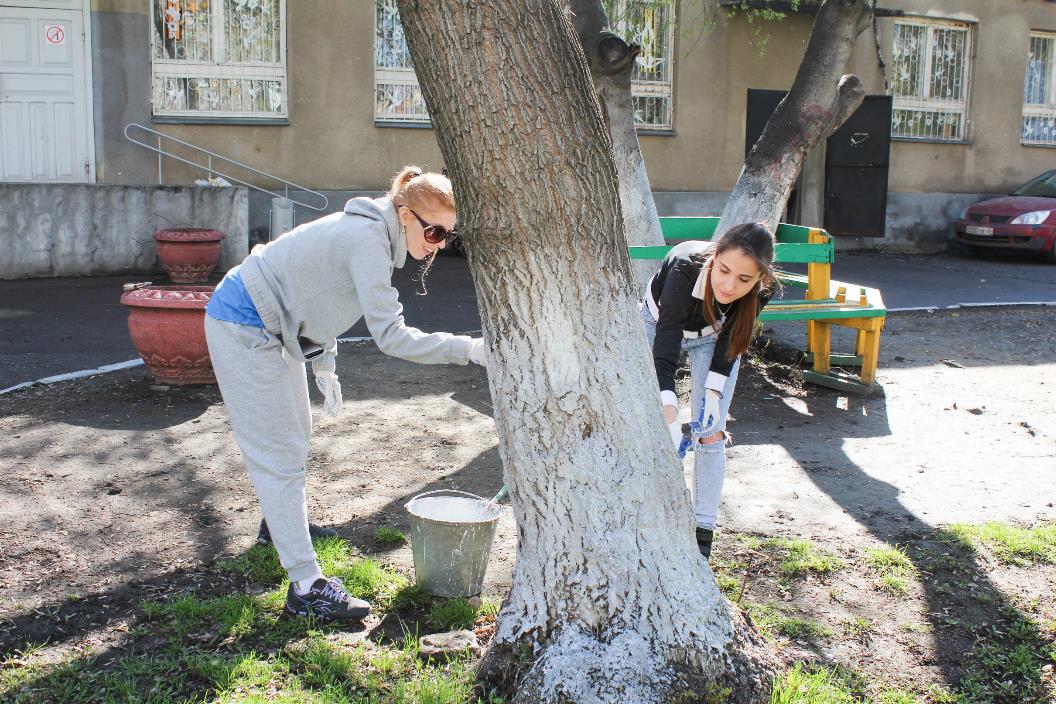 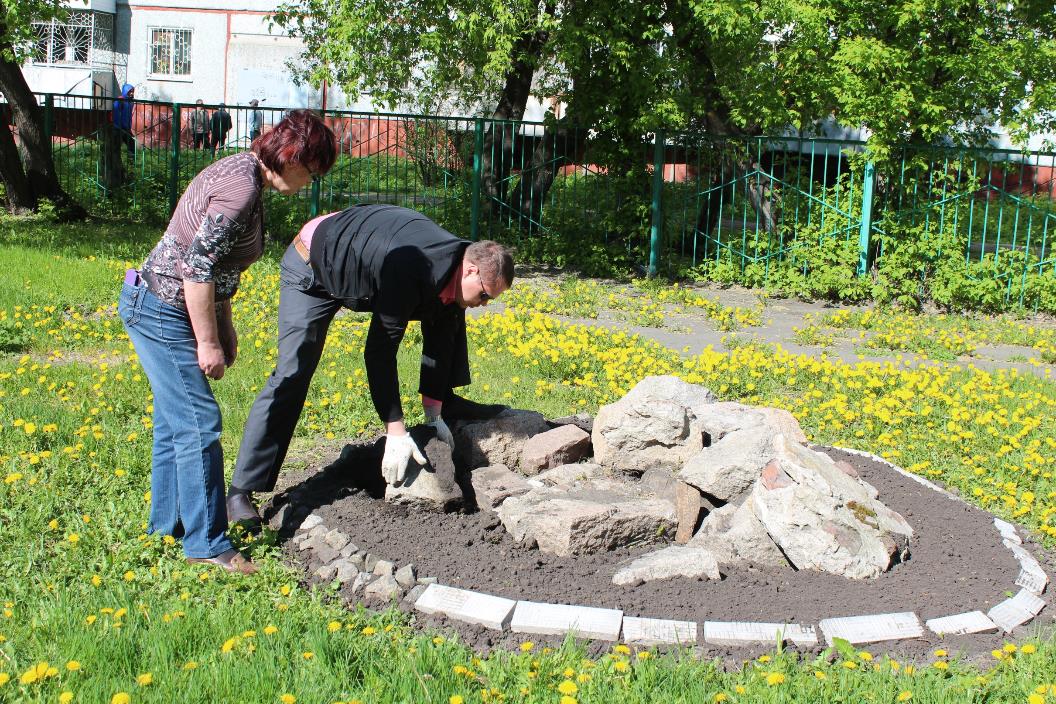 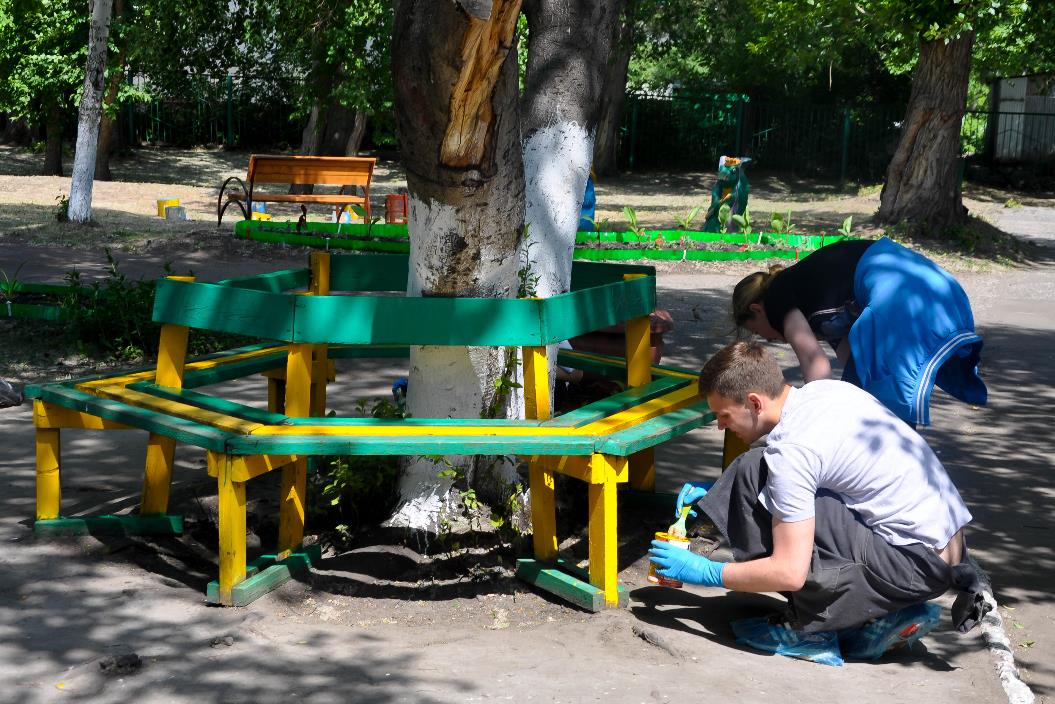 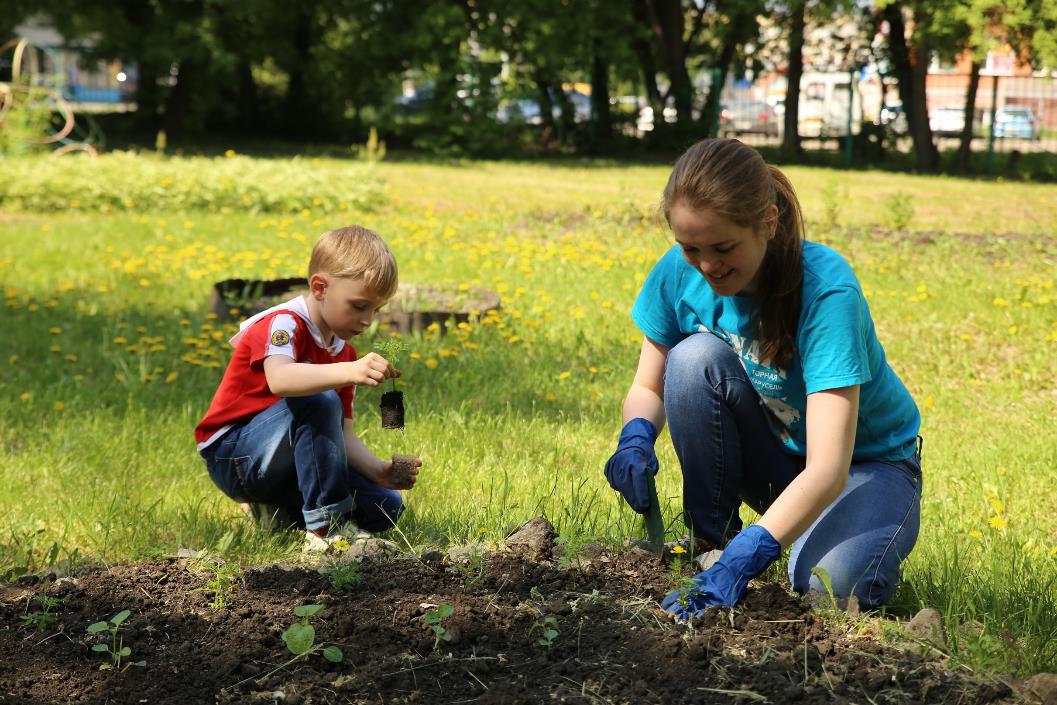 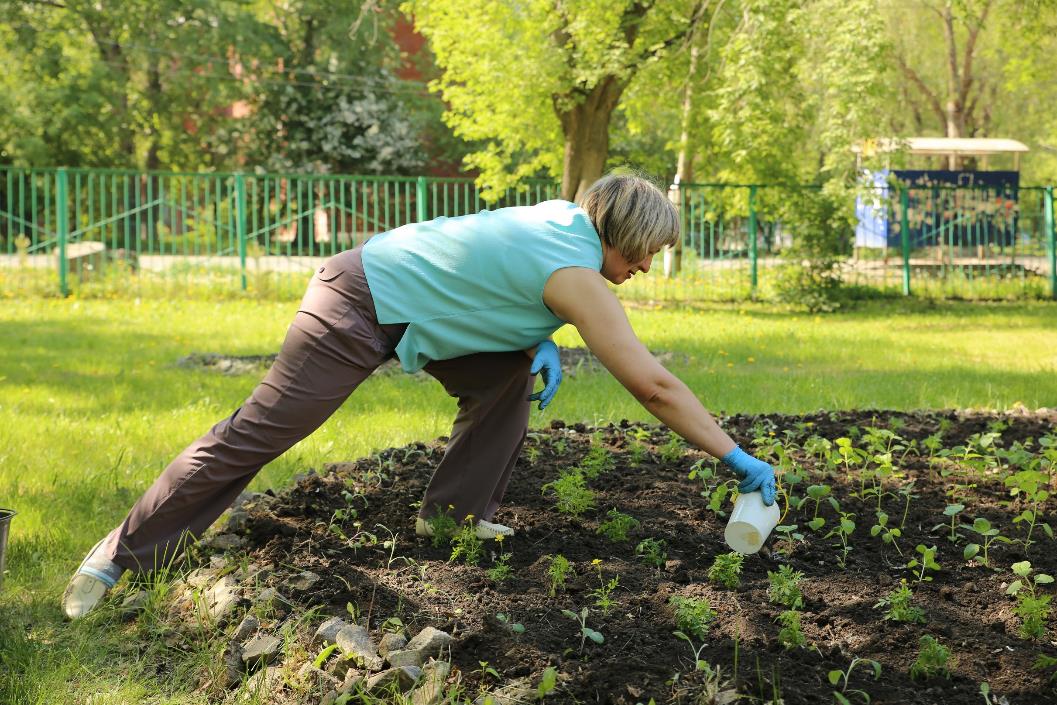 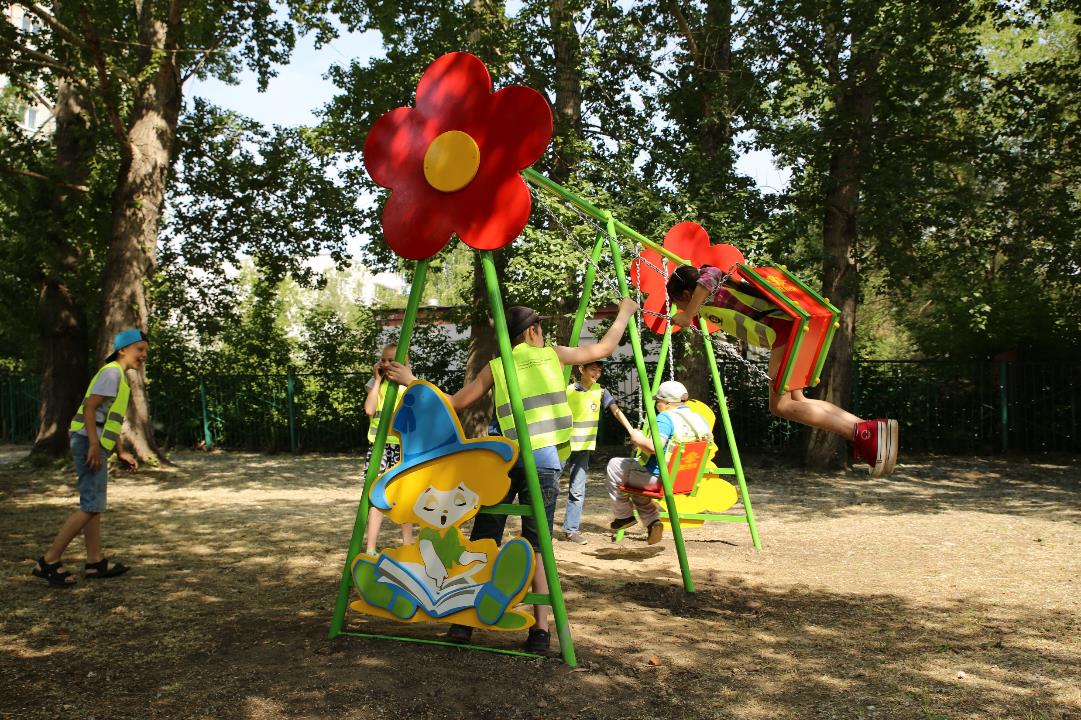 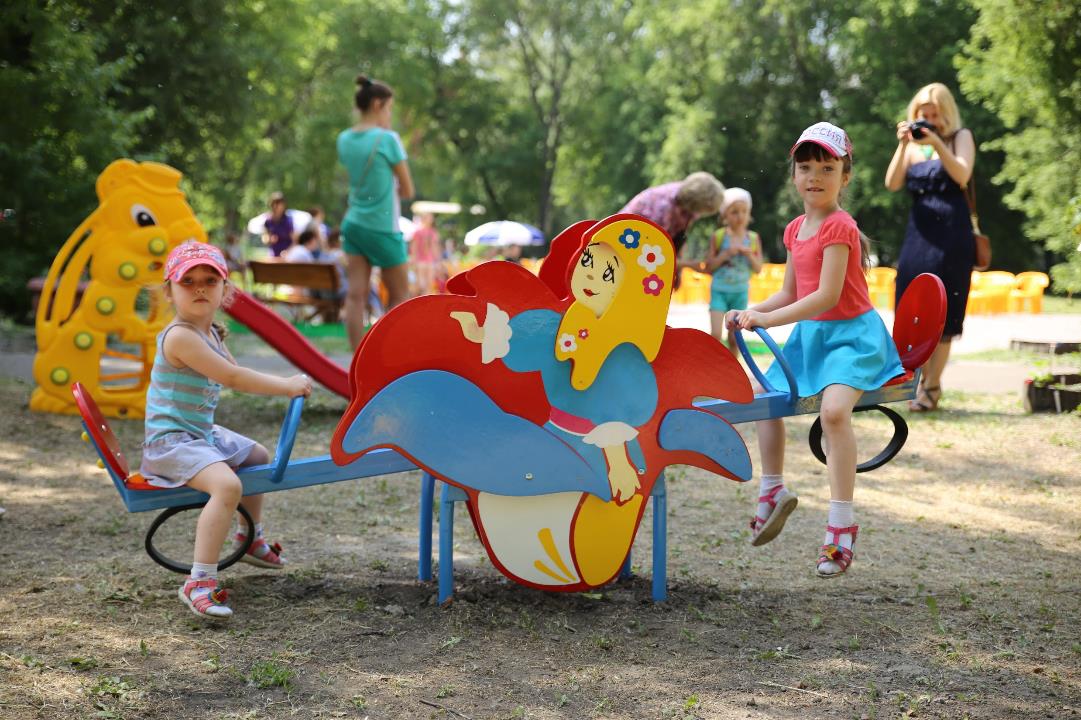 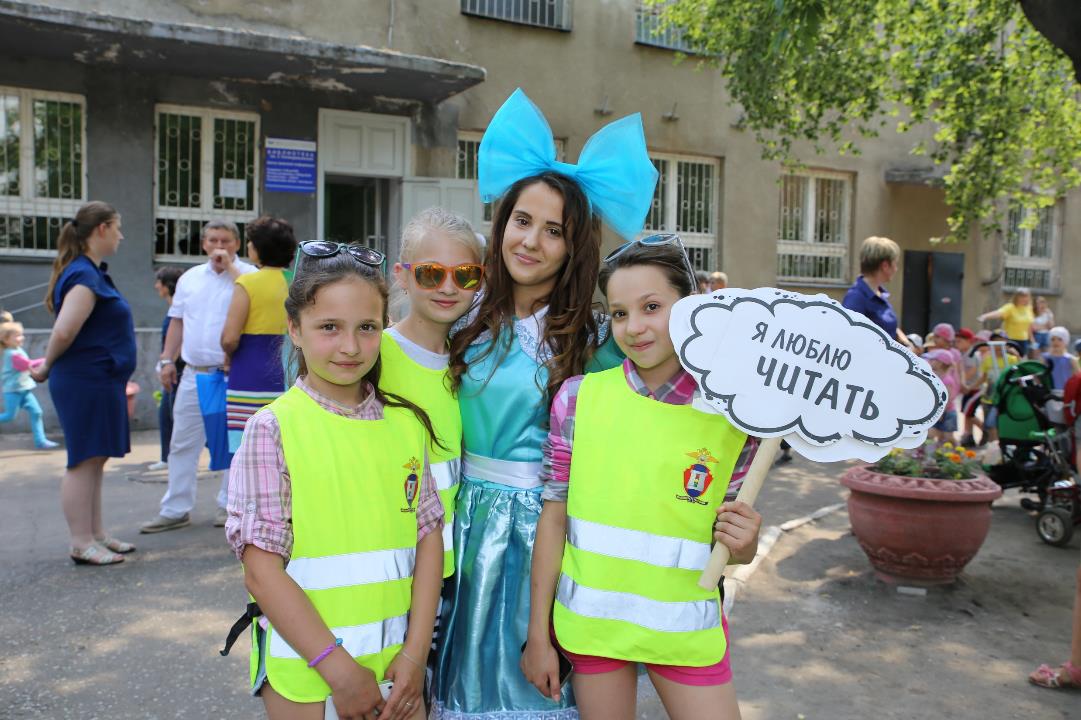 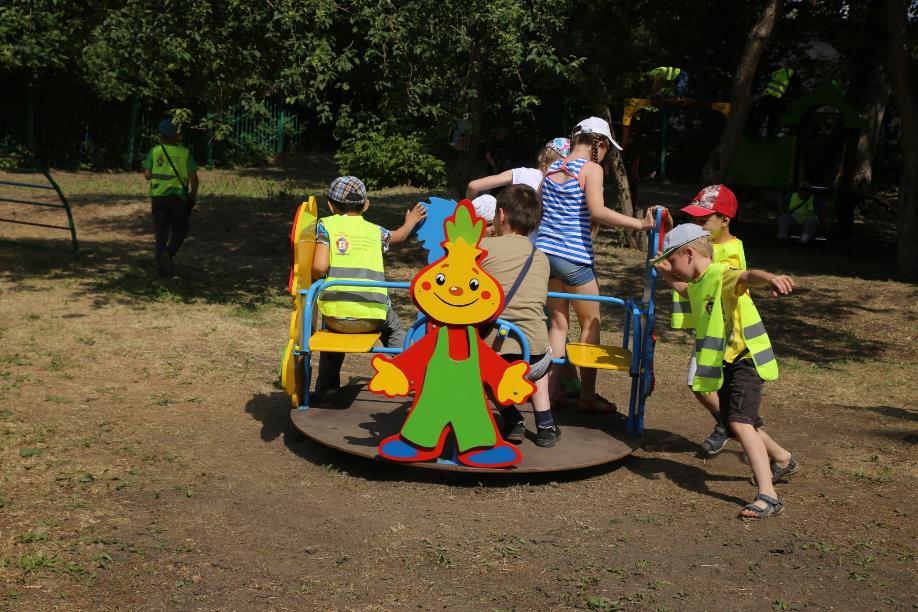 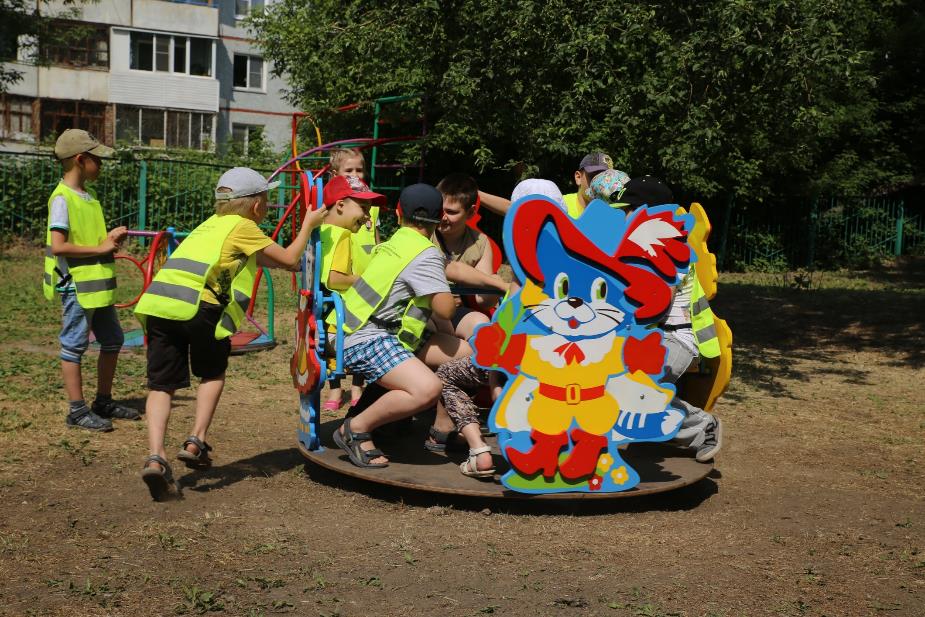 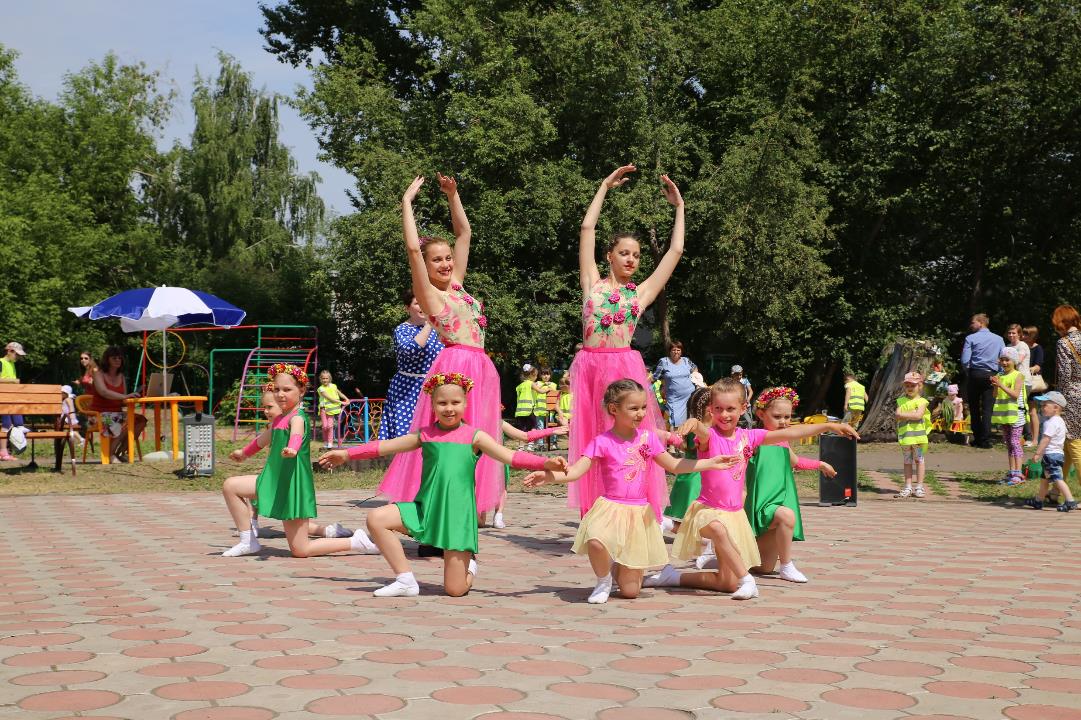 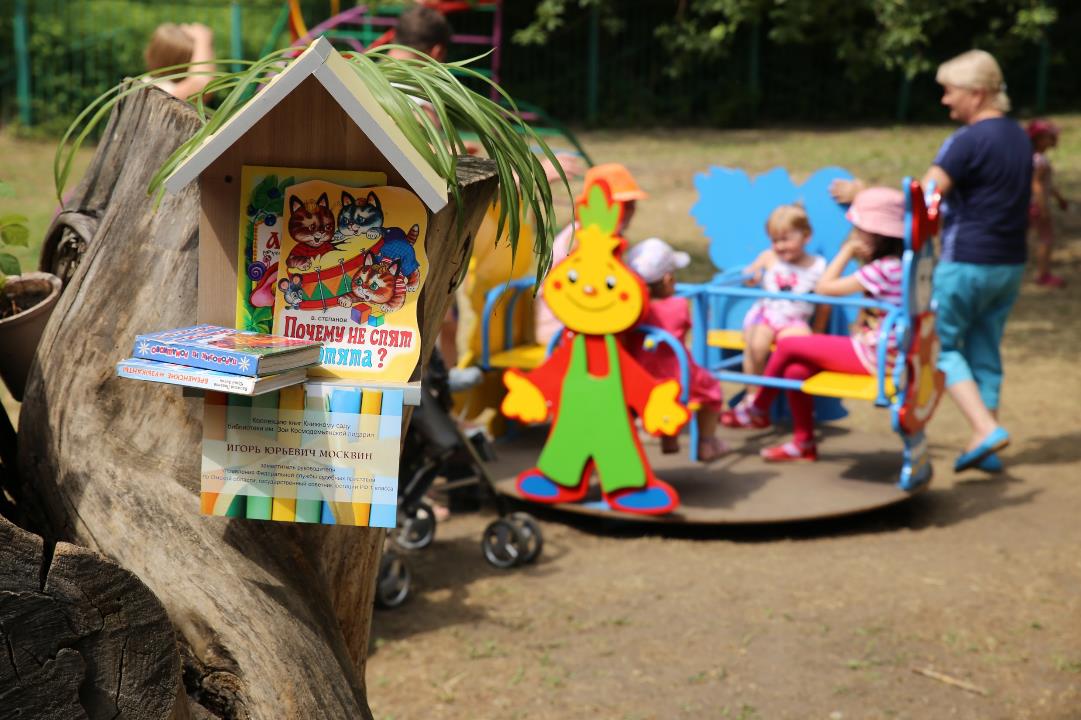 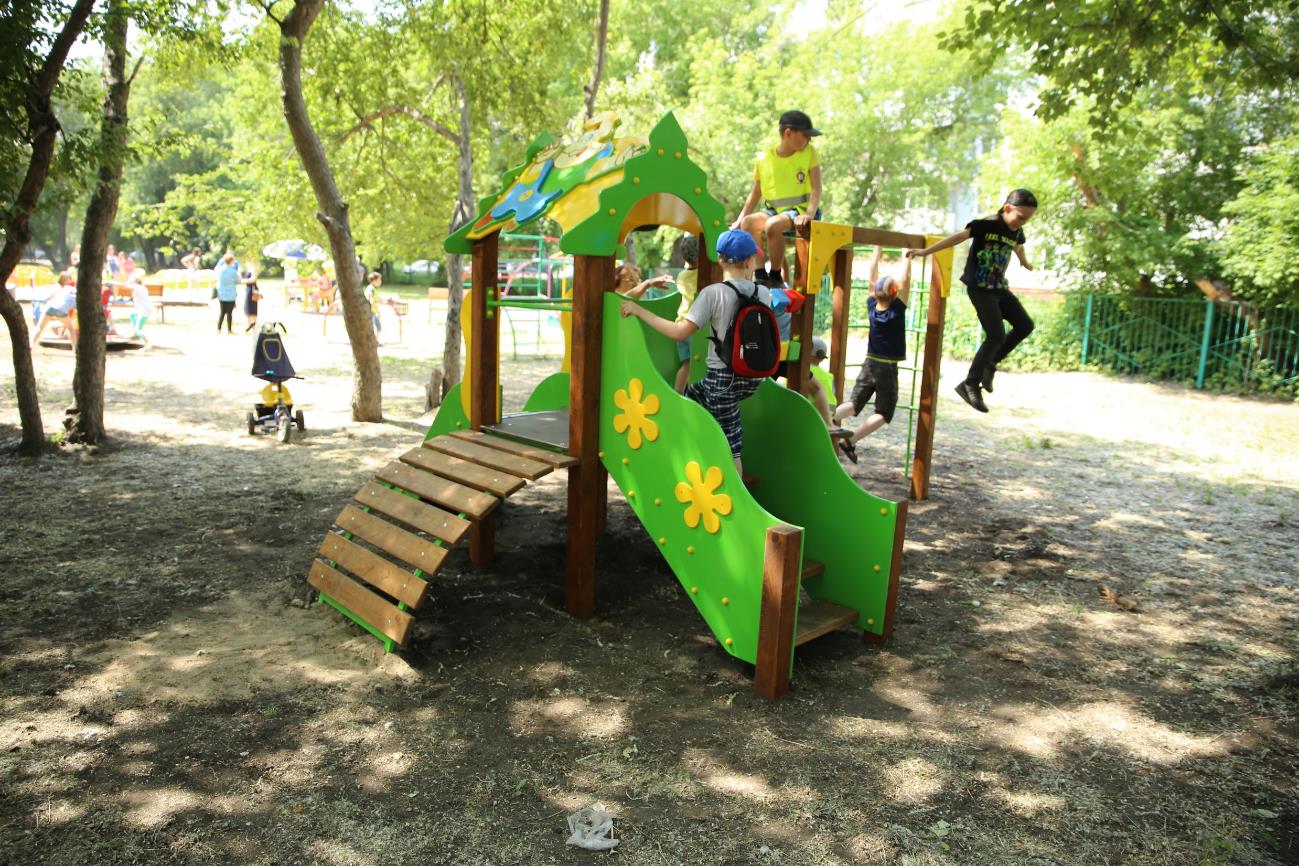 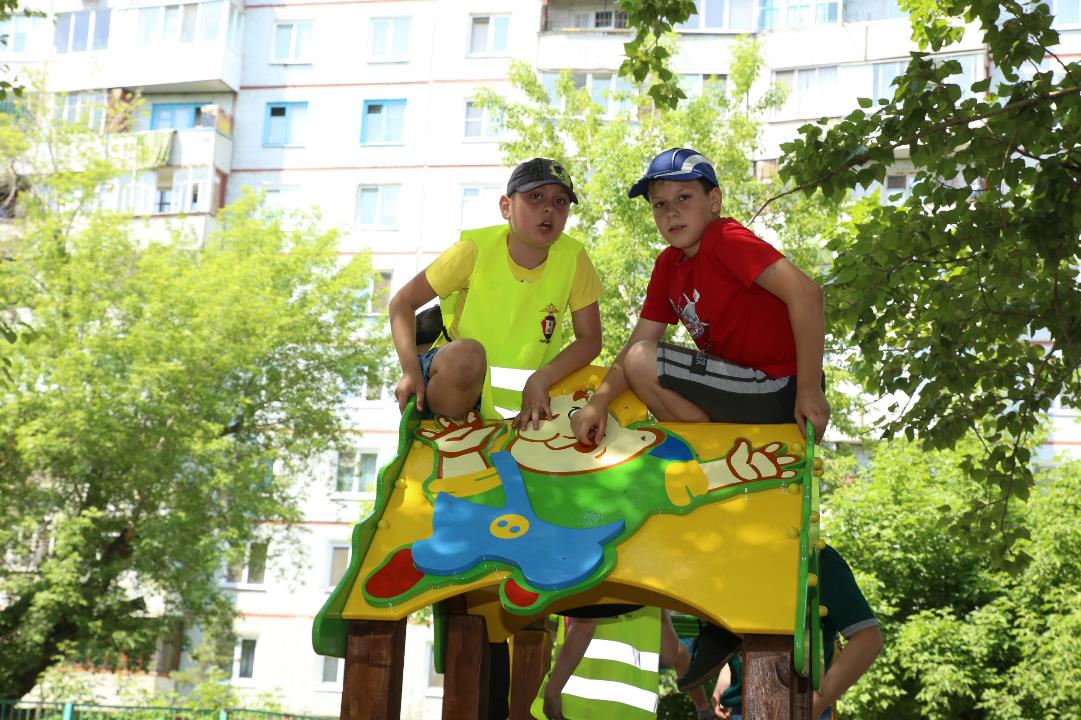 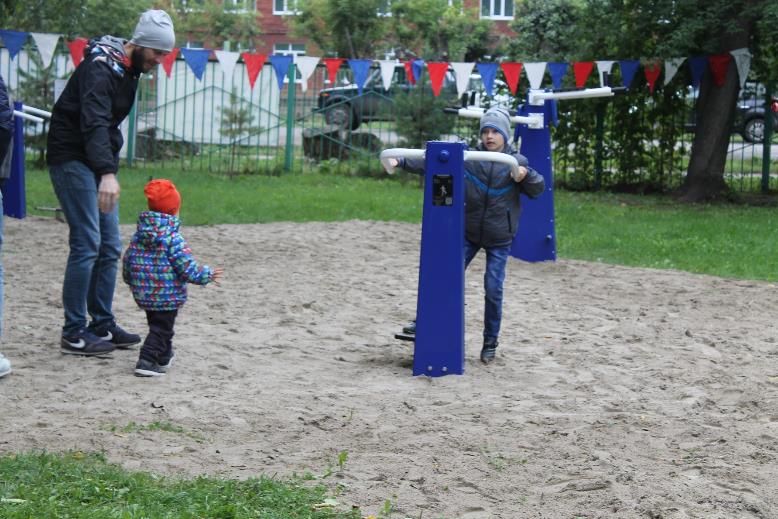 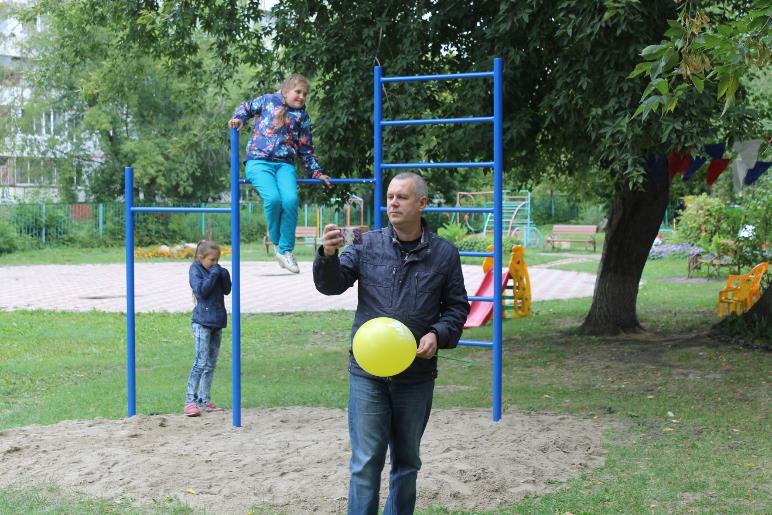 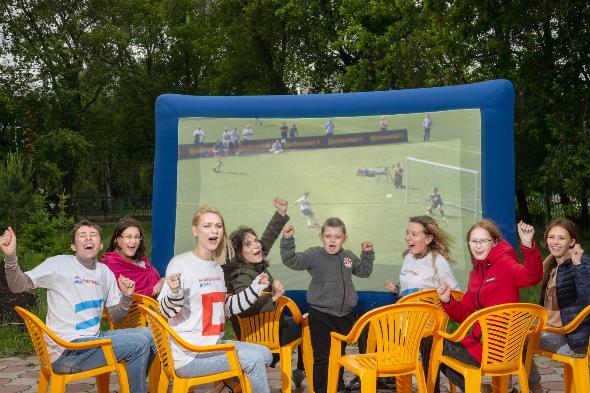 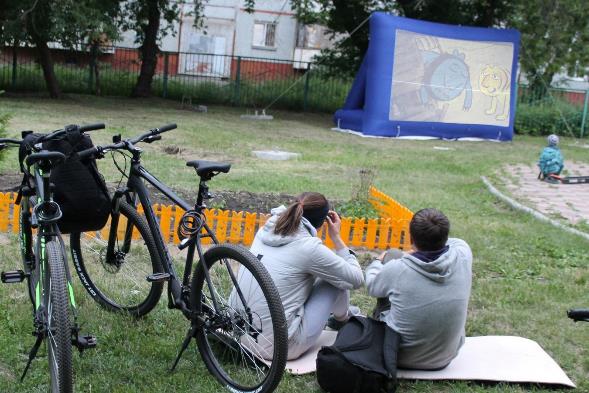